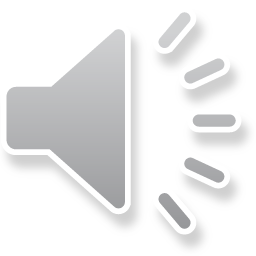 Tuesday              May 5th 2020
Ms.Reshard’s Class
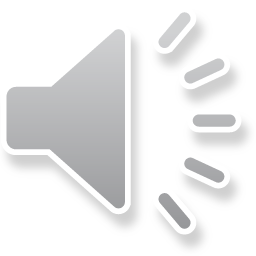 Today’s Office Hours:
10:00 am - 11:00 am

   5:00 pm - 6:00pm
Weekly Calendar
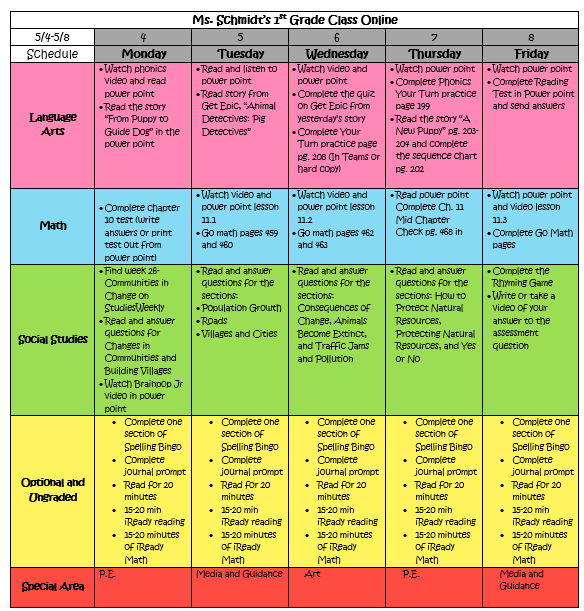 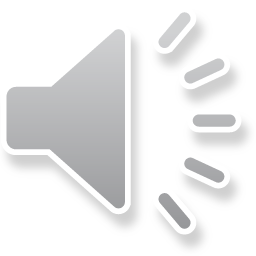 THis week’s Learning Goals
Reading
Math
Science
Social studies
I can describe the connection between two events, individuals, ideas, or pieces of information in a story using sequencing and compare/contrast.
I can combine 3-dimensional shapes to create a new shape (composite shape) and build new shapes from composite shapes. 
 can build and draw shapes that have specific defining attributes.
I can sort and determine different bodies of water and describe water safety rules.
I can describe a community and how they are important.
Daily Affirmations
I can be anything I want to be.
I am an important person in this world.
I can dream dreams and make them come true.
Every new day is a chance to improve.
I can learn from my mistakes.
I can take risks and do hard things.
I can learn from others and they can learn from me.
I can make smart choices.
I control the good that happens to me.
I am kind. I am respectful. I am loved.
Reading
REading to do list
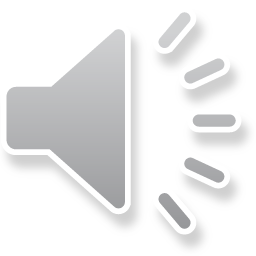 Review Focus Slide
1.
Review Spelling words
2..
Pig Detectives on Epic
3.
THis week’s skills
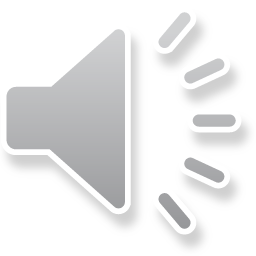 comprehension
phonics
Structural analysis
grammar
Adverbs that tell when
Long e:
Y, ey
Compound words
Sequence
Essential question
How do people work with animals?
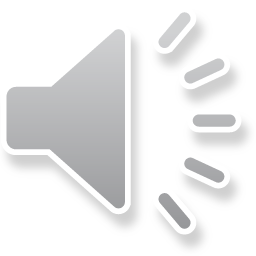 Unit 4 week 5 spelling words
Key
Bumpy
Puppy 
Funny 
Penny
Sandy
My
Night
Wash 
Would
Found
Hard
Near
Woman 
Write
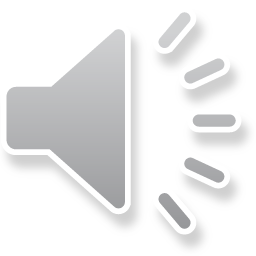 Read the  story Animal Detective on epic.com
Login to epic.com and read  the story Animal Detectives  that is assigned to you! 
Tomorrow you will be taking a quiz on the story, so remember good readers go back and reread.
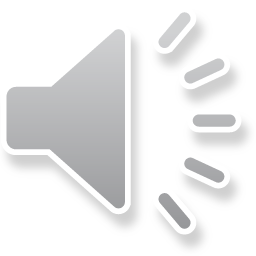 Brain break
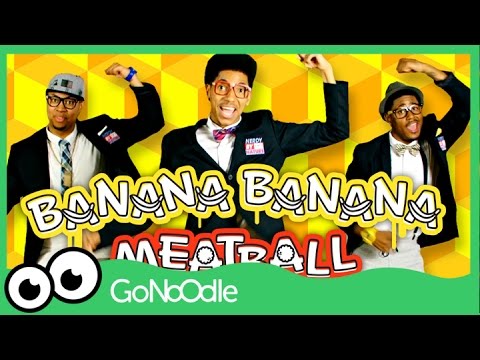 Get up and move! Give your brain and your body a break!
http://www.youtube.com/watch?v=BQ9q4U2P3ig
mATH
math to do list
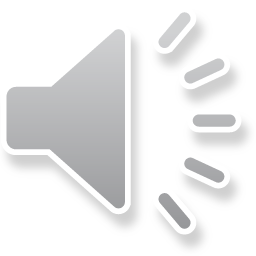 Watch and participate in Lesson 11.1
1.
Complete GoMath page 459-460
2..
.
Lesson 11.1: Three Dimensional shapes
https://www.youtube.com/watch?v=v-NVUzi8CDQ
YOU’RE ALMOST DONE!
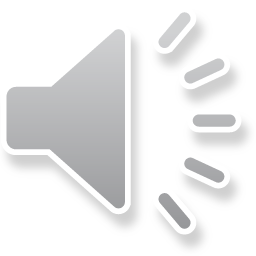 Complete Gomath pages 459 and 460
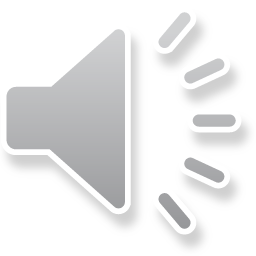 Brain break
Get up and move! Give your brain and your body a break!
Social Studies
Social studies to do list
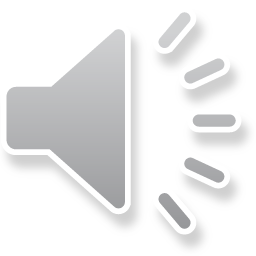 Complete Week 26 on Social Studies Weekly
Population Growth 
Roads
Vilages and Cities
1.
Watch Brainpop jr. video Rural, Suburban and Urban Communities
2.
Login to social studies weekly: https://app.studiesweekly.com/online/
Click on Week 26
Read and answer the questions for the next three tabs of the lesson. Be sure to answer the three questions for each section! 
         *Can also access on the following slides*
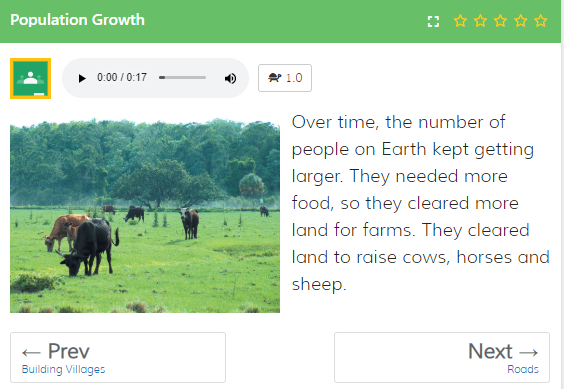 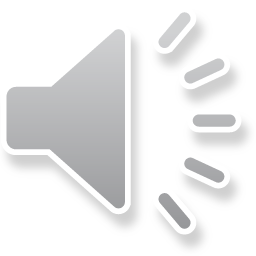 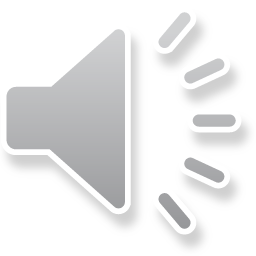 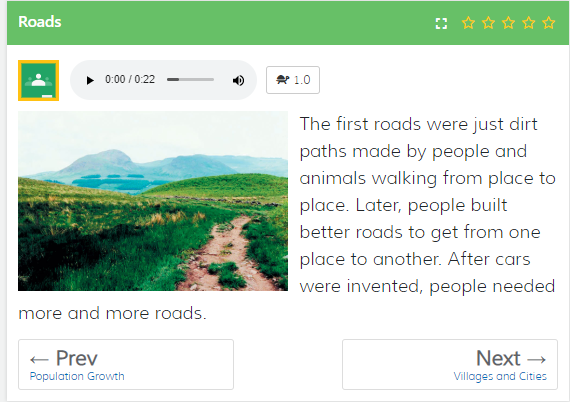 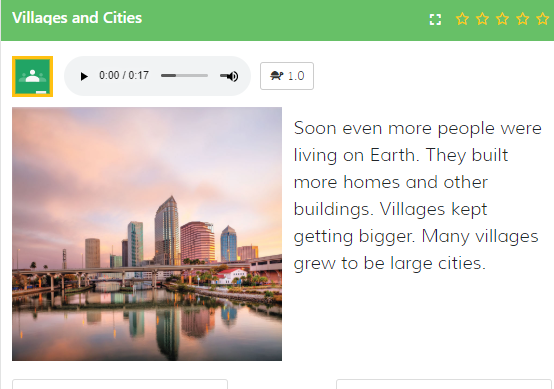 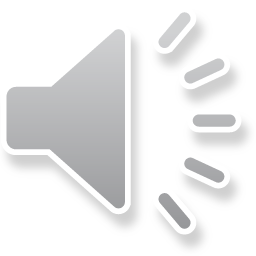 TURN THESE THINGS INTO MS. RESHARD
Nothing to turn in today! I will be checking social studies weekly to see if you are able to login, so let me know.
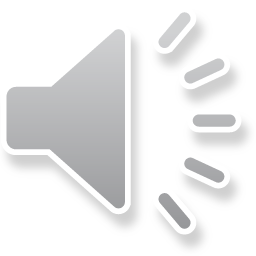 More practiceThese things are optional
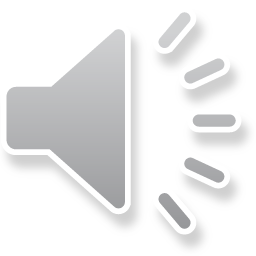 Getting ready for your daily journal:
Writing checklist
Copy the sentence and fill in the blanks, then add one sentence all on your own! 
Check your punctuation and capitalization. 
Check your spelling. 
Make sure you use finger spaces. 
Draw a picture about your writing.
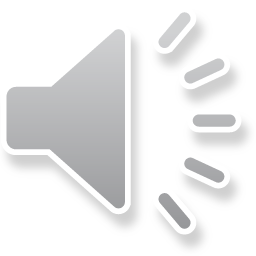 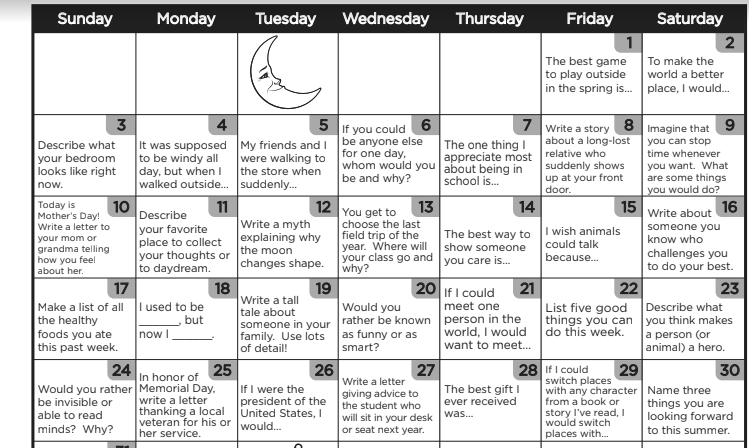 Writing prompt
Spelling  tic tac toe:
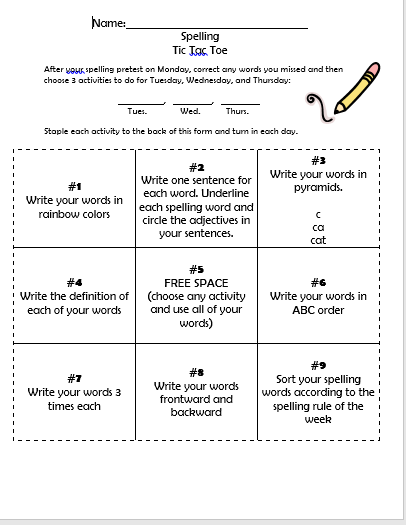 Pick one activity to complete! Pick a different one to complete every day of the week.
YOU’RE ALMOST DONE!
COmplete 20 minutes of iready math and reading
Complete 20 minutes of independent reading
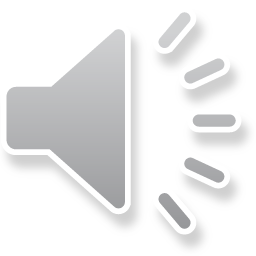 You're finished!